Menulis Laporan
Pertemuan 15
Aturan Penulisan (1)
Penelitian adalah suatu kerja ilmiah, maka laporan  yang dibuat harus mengikuti aturan-aturan penulisan karya ilmiah, yaitu:
	Penulis laporan harus tahu betul kepada siapa laporan itu ditujukan.
Penulis laporan harus menyadari bahwa pembaca laporan tidak mengikuti kegiatan proses penelitian. Namun dalam hal ini pelapor mengajar orang lain untuk mengikuti apa yang telah ia lakukan.
Aturan Penulisan (2)
Pelapor menyadari bahwa latar belakang pengetahuan, pengalaman dan minat pembaca laporan tidaklah sama.
Laporan penelitian merupakan elemen yang pokok dalam proses kemajuan ilmu pengetahuan.Oleh karena itu dalam menulis laporan penelitian yang dipentingkan adalah jelas dan meyakinkan.
Kapan menulis laporan?
Menulis laporan akan jauh lebih efisien apabila pekerjaan menulis itu dimulai dengan mempersiapkan segala sesuatunya sejak penelitian dimulai.
Untuk dapat memulai proses penulis dari awal penelitian, maka terlebih dahulu peneliti merancang sebuah garis besar laporan, bersamaan waktunya dengan pada waktu ia mengajukan usulan penelitian.
Format Laporan
Banyak sekali format laporan yang dapat digunakan, yang sebenarnya yang dicakupnya sama.
Yang menyebabkan adanya perbedaan adalah:
	Urutan penyajian
Penekanan materi yang dilaporkan
Pandangan perlu tidaknya suatu bagian disampaikan kepada pembaca.
Sehubungan dengan format yang berbeda, maka perbedaan format bukanlah hal penting untuk dimasalahkan, yang penting diperhatikan adalah:
	Bahwa pembaca dapat memahami dengan jelas apa yang telah dilakukan oleh peneliti, apa tujuannya, dan bagaimana hasilnya.
Bahwa langkah dan medannya jelas sehingga pembaca dapat mengulangi proses penelitian itu apabila ia menghendaki.
SISTEMATIKA PENULISAN SKRIPSI (KUALITATIF-KUANTITATIF)
1. 	Bagian Awal:
Halaman Judul
Lembar Persembahan (jika ada)
Lembar Pernyataan
Abstrak
Abstract
Kata Pengantar
Daftar Isi
Daftar Tabel (jika ada)
Daftar Gambar (jika ada)
Daftar Grafik (jika ada)
Daftar Diagram (jika ada)
Daftar Bagan (jika ada)
Daftar Lampiran (jika ada)
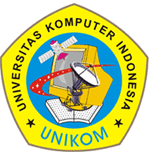 2. Bagian Isi :
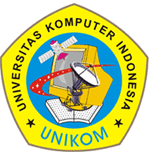 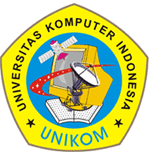 INGAT!!!
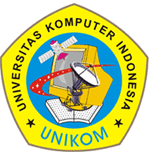 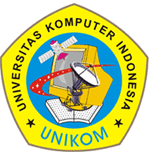 3. Bagian Akhir:
DAFTAR PUSTAKA
LAMPIRAN-LAMPIRAN
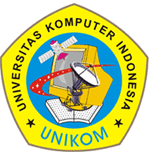 Teknik Penulisan Skripsi
Bahan 
Pengetikan (lay out kertas, cara pengetikan, penggunaan spasi, kutipan)
Tajuk
Abstrak dan abstract
Penomoran bab, anak bab dan paragraf
Penomoran halaman (halaman bagian awal, bagian inti, bagian akhir)
Sampul luar
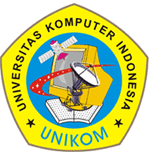 Cover:
Time New Roman 16
Time New Roman 12
Time New Roman 12
Time New Roman 14
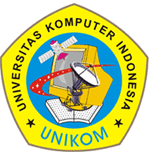